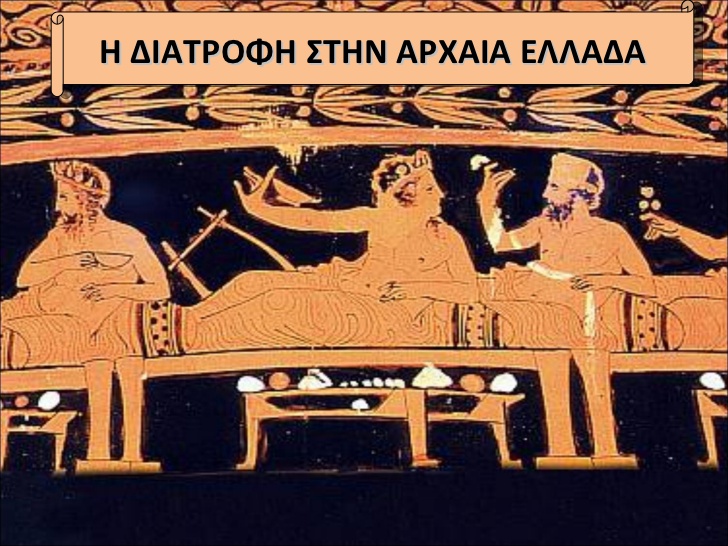 Διατροφή   των αρχαίων Ελλήνων
Από:
Την Πέτια Πετρόβα και  την Μαρία Αθανασίου
Το πρωινό των  αρχαίων Ελλήνων:
Το πρωινό  λεγότανε και αλλιώς άριστον
 Οι αρχαίοι Έλληνες έτρωγαν ψωμί. Το ψωμί των κοινών πολιτών περιείχε μάζα από κριθάρι και των πλούσιων από σιτάρι που ήταν βουτηγμένο σε ανέρωτο κρασί.
Επίσης έτρωγαν ξερά σύκα, ξηρούς καρπούς και αμύγδαλα.
Το ρόφημα τους ήταν ο  <<Κινέων>> που περιείχε μία ανάμιξη κρασιών, τριμμένων τυριών, κριθάλευρου, γάλα( κυρίως κατσικίσιο) και επιπλέων ένα είδος υδρομελιού.
Μεσημεριανό :
Οι αρχαίοι Έλληνες στο μεσημεριανό γεύμα τους περιείχαν :
Ψάρια όπως κολιός,  σαρδέλα, γόπα και μαρίδα.
 Όσπρια 
Ψωμί
Τυρί
 Ελιές
 Ξηρούς καρπούς 
Φρούτα.
Βραδινό:
Το βραδινό γεύμα οι Έλληνες το θεωρούσαν το κύριο γεύμα της μέρας. Επιπλέον για τους αρχαίους Έλληνες το βραδινό ήταν   μία αφορμή για ένα φιλικό συμπόσιο καθώς δεν τους άρεσε να τρώνε μόνοι .
Έτρωγαν:
Ψάρια
Όσπρια
Επιπλέων υπήρχαν  φορές που δεν πεινούσαν τόσο πολύ και έτσι έτρωγαν:
Ψωμί 
Τυρί
 Ελιές
 Ξηρούς καρπούς
Φρούτα
Τα φαγητά που έτρωγαν συχνά οι  αρχαίοι  Έλληνες  είναι:
 Δημητριακά 
Λάχανα
Κρεμμύδια 
Φακές 
Ρεβίθια
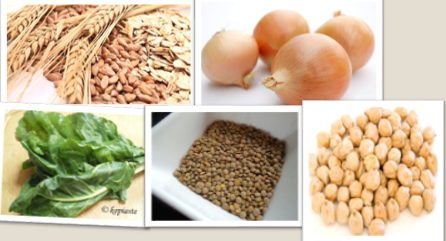 Ένα….. Βίντεο που τα εξηγά όλα
Τέλος!!!!!!!!!!!!!!!!!!!!!!!!
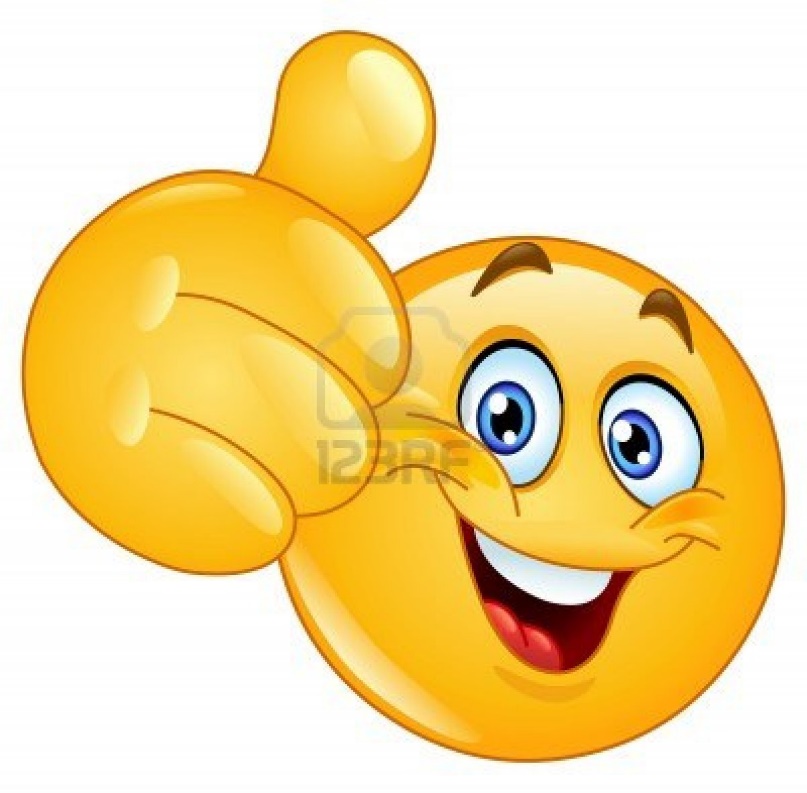